High Rock Lake
Nutrient Management 
Wastewater Technical 
Advisory Group
January 8, 2023
Department of Environmental Quality
TAG Charge
Today’s Discussion
What specific management improvements has your sector already implemented for nutrient control since 2006?
What further nutrient reduction management steps can you take that would make sense? Consider both examples of more easily attainable and effective opportunities, as well as more long-term or challenging opportunities for your sector.
[If possible] What initiation and full implementation timeframes would be needed for each type of management step, roughly speaking?
Are there trends or changes on the horizon in your sector that could affect these timeframes?
2
Meeting #1 Action Items
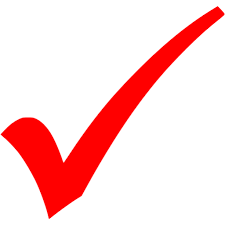 Bill will send draft survey questions to TAG members before Jan 6
Joey will finalize a list of NPDES permittees that are in and out of YPDRBA w/ Bill’s help, then send to Grace for potential outreach
Kevin Haynes will write up his experience with Tyson and Doug will draft a document about what has been done in the septic community since 2006
Bill will look into who else should be on this TAG from Winston-Salem
Members will consider who else needs to be on this TAG
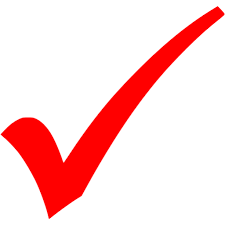 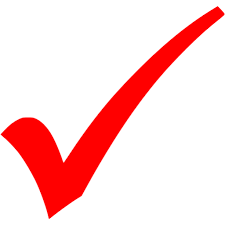 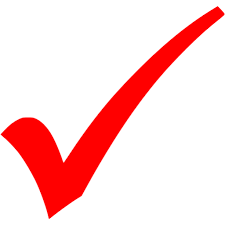 3
Association and Non-Association
Dischargers
YPDRBA (19 of top 20 dischargers from 2006)
Other significant dischargers > 0.05MGD in 2006:
Dobson Plant
PPG Industries Fiber Glass Products Inc.
Jonesville WWTP
Bear Creek WWTP
Dobson WWTP
Tyson Farms Inc. 
Patterson Mill
Bermuda Run WWTP
Boonville WWTP
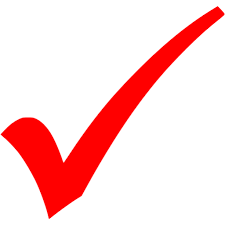 4
NC Septic Tank Association
Updates
2006 – NC Onsite Wastewater Contractors and Inspectors Certification Board
2015 – Engineer Option Permit for developers and homeowners
2018 – Hybrid protocol for local health department permit approval
Improved soils and site evaluation
2019 – Authorized Onsite Wastewater Evaluator certification created
2021 – New wastewater rules
Added private sector abilities to expedite permit turnaround
Ensures better qualified professionals to perform site eval
Anything else under development?
5
Bill’s Survey
Notable treatment upgrades performed?
Notable treatment upgrades planned?
Overall loading reductions?
6
Tyson Farms
Notable treatment upgrades performed?
Notable treatment upgrades planned?
Overall loading reductions?
Permit renewal?
7
Discharge by Facility
2019-2022
8
Annual P Loading by Facility
9
Next Steps
Major changes to nutrient loading
Technological/treatment upgrades performed and planned
New or expanding facilities
Permit renewal schedule
10
Discussion
Joey Hester
Joey.hester@ncdenr.gov
O: 919-707-3675
C: 919-418-5712
Department of Environmental Quality
11